СТРАТЕГИЧЕСКАЯ АКАДЕМИЧЕСКАЯ ЕДИНИЦА«Математика, компьютерные науки и информационные технологии»
И.В. Аржанцев
Руководитель САЕ, декан ФКН
Высшая школа экономики, Москва, 2016
www.hse.ru
Ключевые подразделения САЕ
•	Факультет математики

•	Факультет компьютерных наук

•	Московский институт электроники и математики

•	Международная лаборатория алгебраической геометрии и ее приложений

•	Международная лаборатория теории представлений и математической физики

•	Лаборатория имитационного моделирования

•	Лаборатория математических методов естествознания


•        Партнер-подразделение филиала НИУ ВШЭ в Нижнем Новгороде:
         Международная лаборатория алгоритмов и технологий анализа сетевых структур
фото
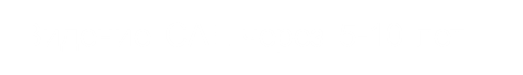 фото
фото
Высшая школа экономики, Москва, 2016
Предполагаемые результаты деятельности САЕ
Будут сформированы новые для университета направления исследований: биологическая и медицинская информатика, нейроматематика, применение методов машинного обучения в социальных и гуманитарных исследованиях, операционные системы и компиляторные технологии
Будут достигнуты результаты мирового уровня в области геометрии алгебраических многообразий совместно с Математическим институтом им. В.А. Стеклова; в области анализа данных с приложениями к обработке данных экспериментов, выполняемых на Большом Адронном Коллайдере; в области информационного поиска, компьютерного зрения и рекомендательных систем в партнерстве с компанией «Яндекс»
Будут реализованы образовательные программы на основе единой системы взаимодействия «факультеты – учебно-научные лаборатории – академические институты – высокотехнологичные компании» совместно с компанией «Яндекс», Институтом проблем передачи информации им. А.А. Харкевича и Институтом системного программирования, которая, с одной стороны, обеспечивает использование в учебном процессе последних научных достижений и технологических разработок, а с другой – совместно с компаниями-партнерами (Яндекс, JetBrains, CROC и др.) содействует трансферу технологий, разработанных в проектных группах и лабораториях САЕ, на открытый рынок
Университет войдет в ТОП-150 предметного рейтинга QS ”Mathematics”, ТОП-300 предметного рейтинга QS “Computer Science & Information Systems” и в ТОП-200 предметного рейтинга ARWU ”Mathematics”
фото
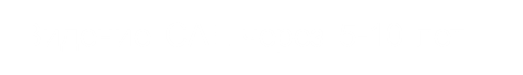 фото
фото
Высшая школа экономики, Москва, 2016
Развитие образовательной деятельности в 2016 – 2018 гг.
Развитие междисциплинарных направлений: теория чисел, теория представлений и динамические системы, математическая логика и теоретическая информатика, математические методы оптимизации и стохастики, системная и программная инженерия

Развитие англоязычных магистерских программ в области математики и компьютерных наук, реализация образовательных программ в партнерстве с ведущими зарубежными и российскими научными центрами. Увеличение доли англоязычных курсов в русскоязычных программах. Разработка англоязычных онлайн курсов на платформе Cоursera

Развитие существующих и открытие новых образовательных программ, международная аккредитация образовательных программ

Разработка и внедрение программ дополнительного профессионального образования

Разработка системы оценки качества образовательных программ и их регулярная корректировка на основе этой системы
фото
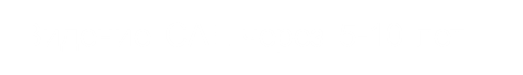 фото
фото
Высшая школа экономики, Москва, 2016
Развитие образовательной деятельности в 2016 – 2018 гг.
Конкретные результаты:

Открытие 2 англоязычных и 5 русскоязычных магистерских программ

Открытие 2 русскоязычных бакалаврских программ

Разработка и внедрение 7 новых программ дополнительного профессионального образования

Проведение международной аккредитации бакалаврской программы «Программная инженерия»

Разработка и внедрение более 60 новых англоязычных курсов в образовательные             программы

Разработка и внедрение 7 англоязычных онлайн-курсов на платформе Cоursera

Организация программ двойных дипломов с Университетом Блеза Паскаля и Лаппеенрантским технологическим университетом
фото
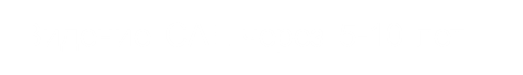 фото
фото
Высшая школа экономики, Москва, 2016
Развитие исследовательской деятельности в 2016 – 2018 гг.
Реализация прорывных научных исследований по интенсивно развивающимся в мире научным направлениям: алгебраическая геометрия и математическая физика, анализ данных и машинное обучение, математическое и компьютерное моделирование
Развитие математического аппарата и компьютерных технологий для поддержки 
       социально-экономических и гуманитарных наук
Проведение международных конференций и регулярных научных мероприятий в рамках
       подразделений САЕ
4.    Создание:
•	Международной лаборатории по зеркальной симметрии и автоморфным формам
•	Международной лаборатории по байесовским методам и глубинному обучению
•	Совместной проектно-учебной лаборатории по облачным технологиям
Реализация ключевых исследовательских проектов:
   Система интеллектуального анализа динамики науки, технологий и инноваций для выявления
          возникающих трендов и возможностей
        Алгебраическая геометрия, теория представлений и математическая физика
        Математические методы в теоретической информатике
•	Машинное обучение, анализ данных и их применения в информационных технологиях, физике
          высоких энергий, биологии, медицине и нейронауках
•	Моделирование и анализ процессов в информационных системах на основе их реального   
          поведения            
•	Математическое и компьютерное моделирование
фото
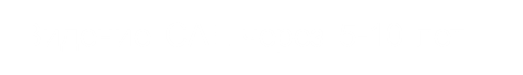 фото
фото
Высшая школа экономики, Москва, 2016
Кадровая политика САЕ
Наем более 25 научно-педагогических работников (преподавателей, исследователей) на международном академическом рынке

Привлечение более 300, в том числе 30 иностранных, преподавателей и исследователей из ведущих профильных центров, практиков реального сектора экономики для чтения отдельных курсов образовательных программ САЕ

Привлечение более 70, в том числе более 10 иностранных, специалистов из ведущих профильных центров, практиков реального сектора экономики для реализации исследовательских проектов в подразделениях САЕ
фото
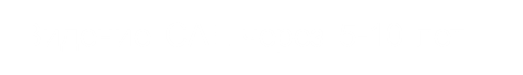 фото
фото
Высшая школа экономики, Москва, 2016
Ключевые показатели эффективности САЕ
фото
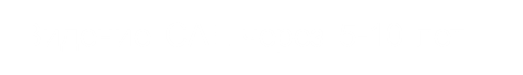 фото
фото
Высшая школа экономики, Москва, 2016
Направления привлечения финансовых ресурсов САЕ
Обучение студентов на основных образовательных программах по договорам об оказании платных образовательных услуг

Развитие существующих и открытие новых платных программ дополнительного профессионального образования

Выполнение научно-исследовательских проектов по грантам РФФИ и РНФ, а также в рамках конкурсов, проводимых Министерством образования и науки, государственными и коммерческими организациями

Выполнение научно-исследовательских и опытно-конструкторских работ по договорам с коммерческими предприятиям
фото
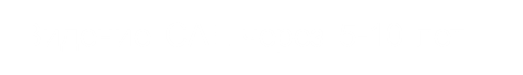 фото
фото
Высшая школа экономики, Москва, 2016